Учение Ч.Дарвина об искусственном отборе
11 класс
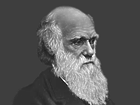 Чарлз Роберт Дарвин родился 12 февраля 1809 г. в семье врача.
5 лет (с 1831 по 1836 г.г.) провел в кругосветном плавании на корабле «Бигль».
Основной труд «Происхождение видов путем естественного отбора» вышел в 1859 г.
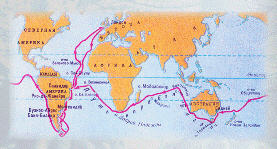 В геологических отложениях Южной Америки нашел скелеты вымерших гигантских неполнозубых млекопитающих;
Обнаружил на Галапагосских островах близкие виды вьюрков, различающиеся между собой характером питания и формой клюва
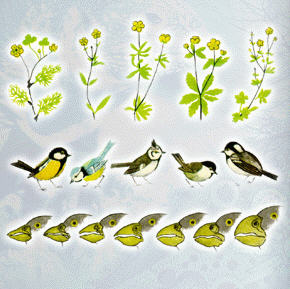 Наблюдения Ч.Дарвина, сделанные им во время путешествия
ВЫВОД: в природе виды изменяются под влиянием условий обитания
Но большинство ученых не признавали эволюции
Так считали сторонники постоянства видов.
Английские фермеры и любители вывели к этому времени 150 пород голубей, много пород собак, крс. Каждый сорт, каждая порода имеют особого дикого предка
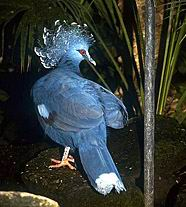 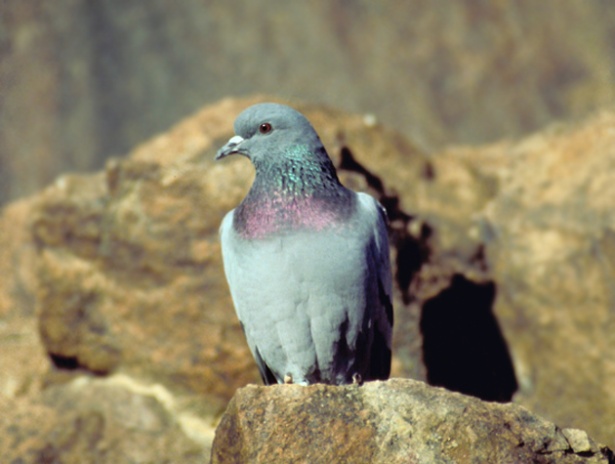 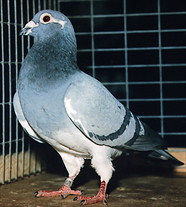 Голубь веероносный
Голубь сизый
Голубь спортивный
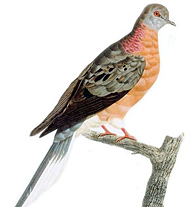 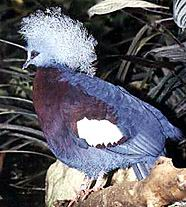 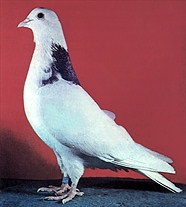 Дикий скалистый голубь
Голубь венценосный
Гривун
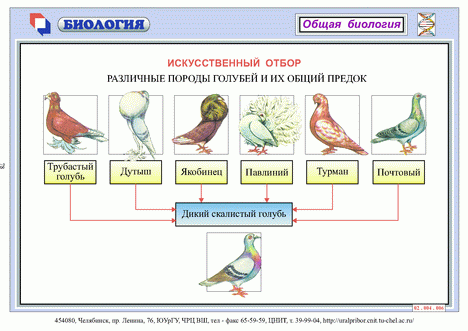 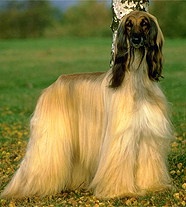 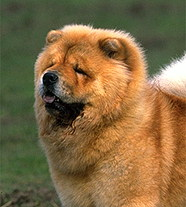 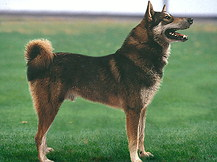 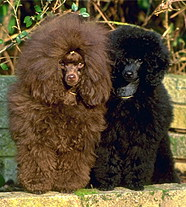 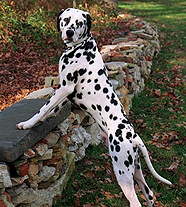 Лайка
Чау-чау
Пудель
Далматин
Афган
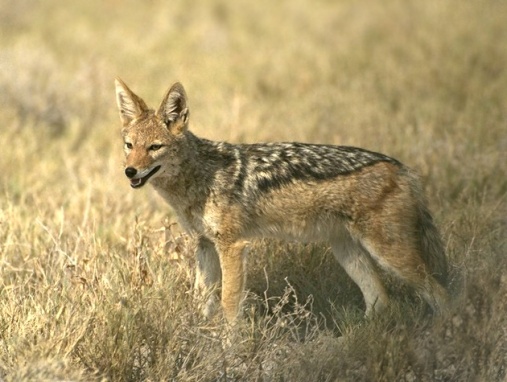 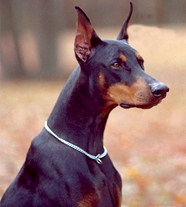 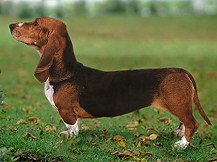 Шакал
Доберман
Бассет
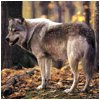 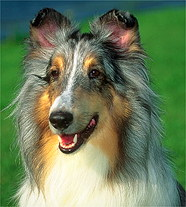 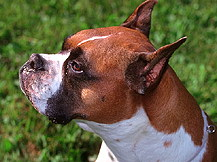 Боксер
Волк
Колли
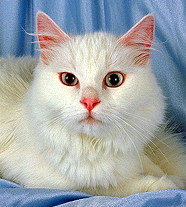 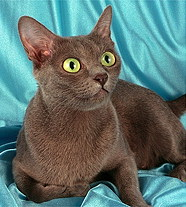 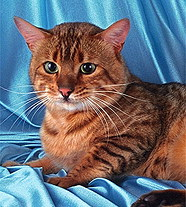 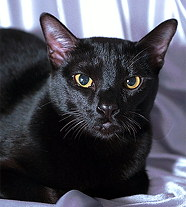 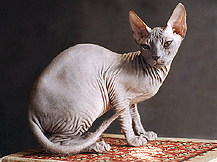 Сфинск
Бенгальская
Бомбейская
Корат
Ангорская
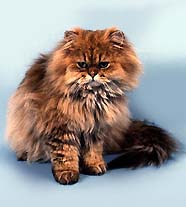 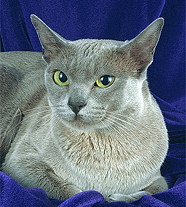 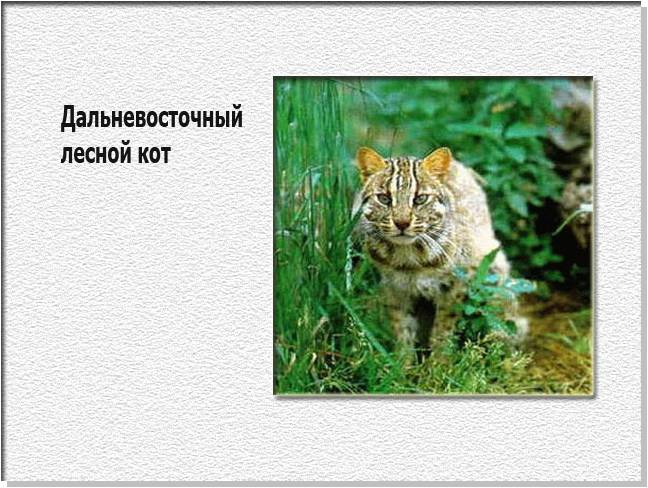 Персидская
Бурма
Дикий лесной кот
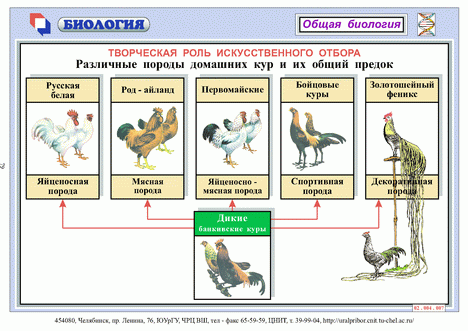 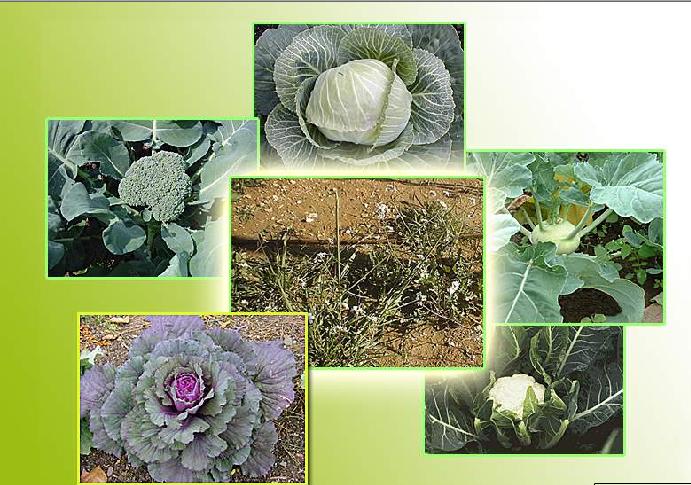 Ч.Дарвин сделал вывод:
Культурные растения и домашние животные служат для удовлетворения потребностей человека
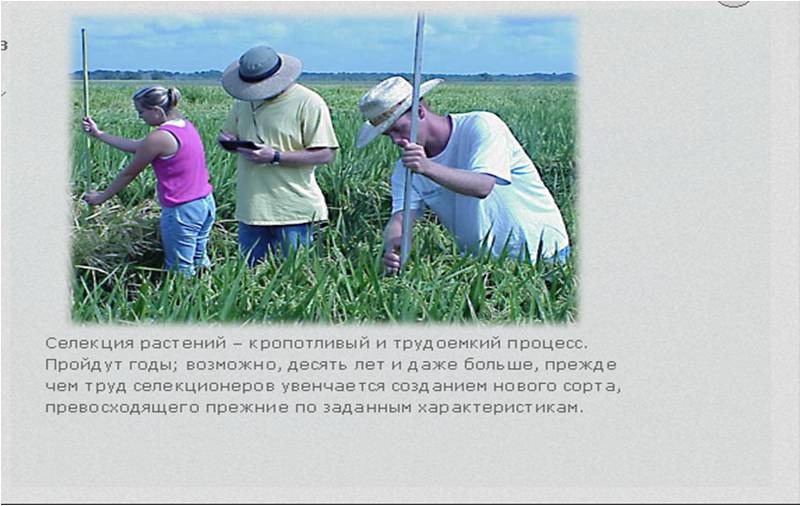 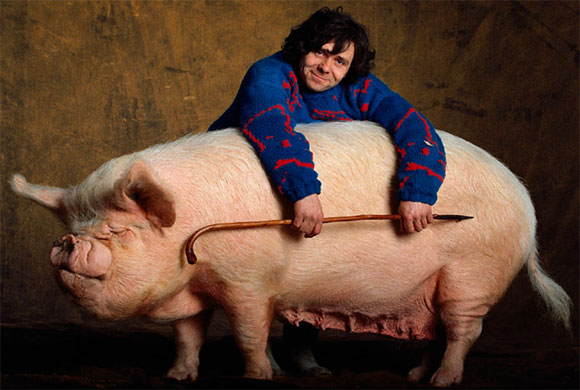 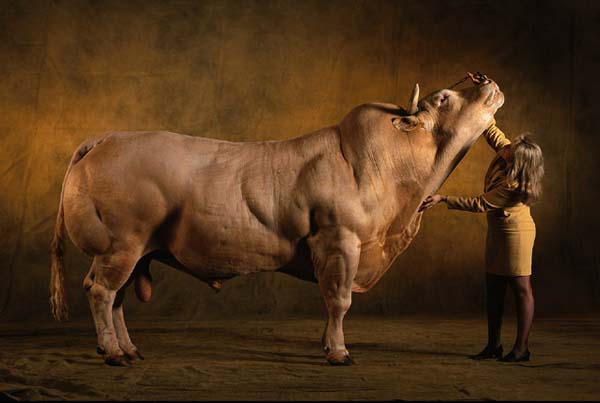 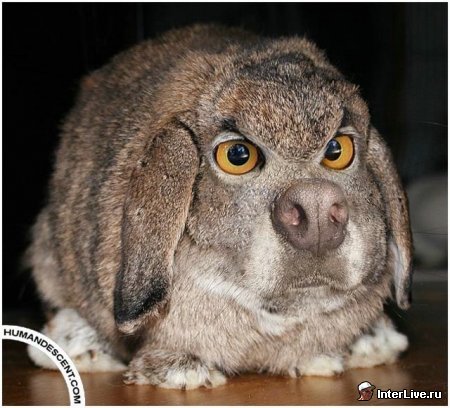 Как человек получил сорта растений и породы животных?
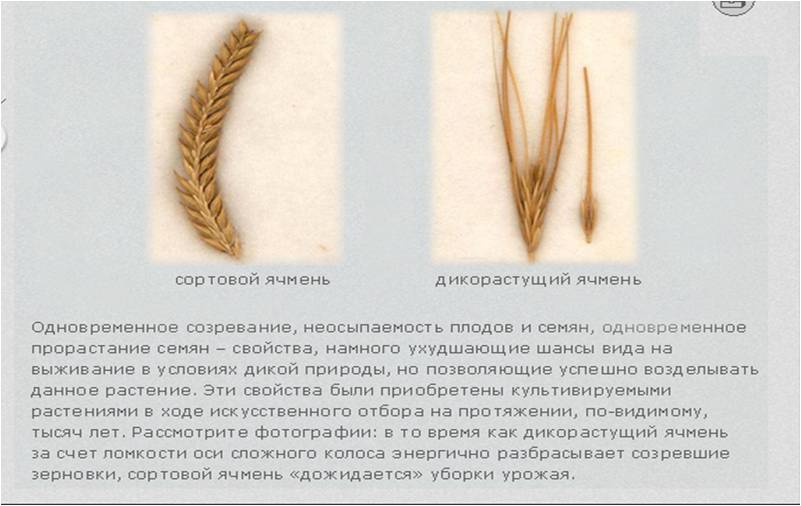 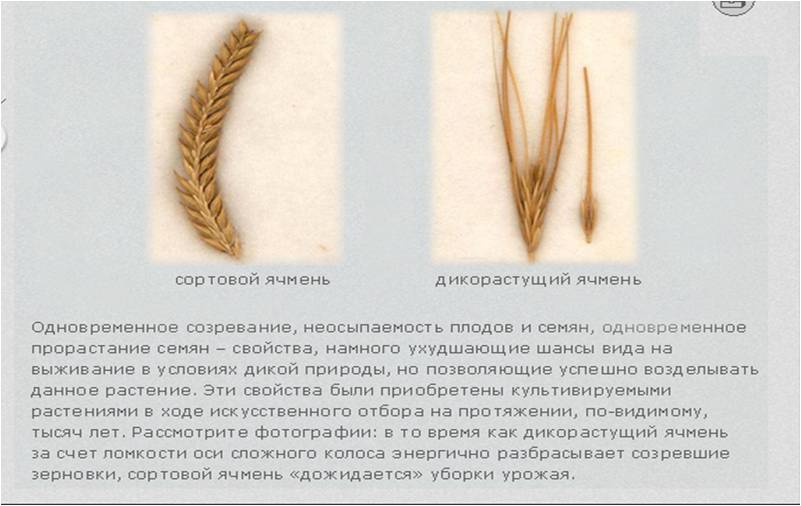 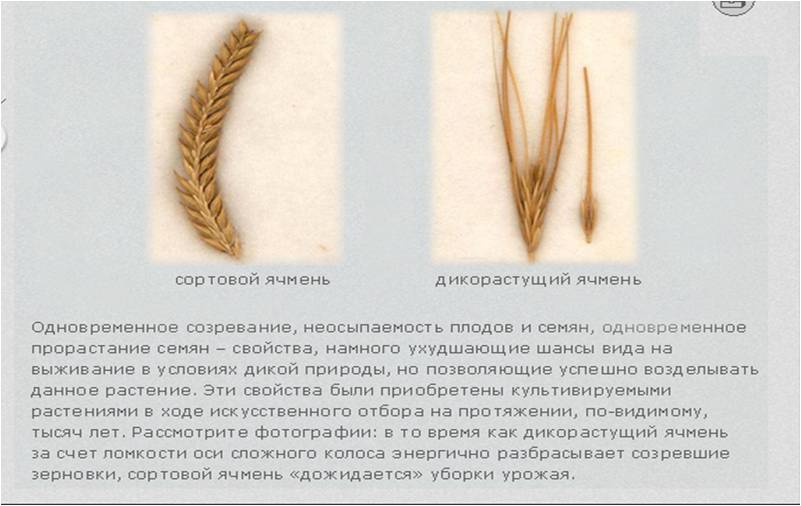 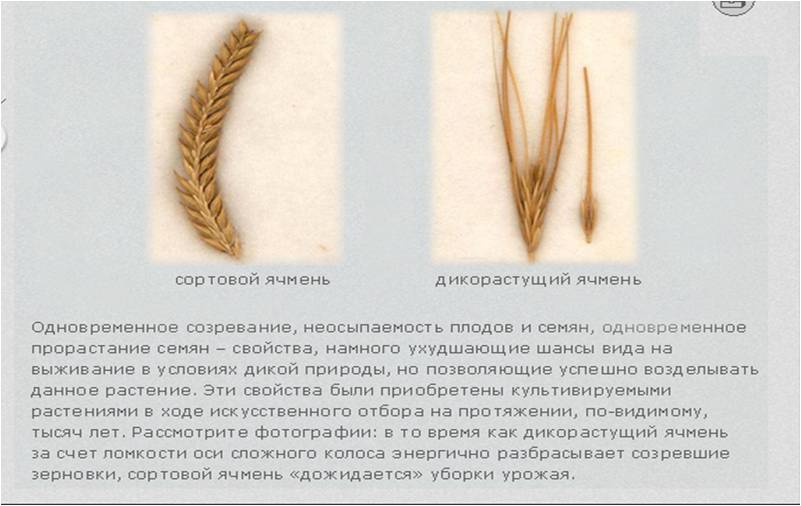 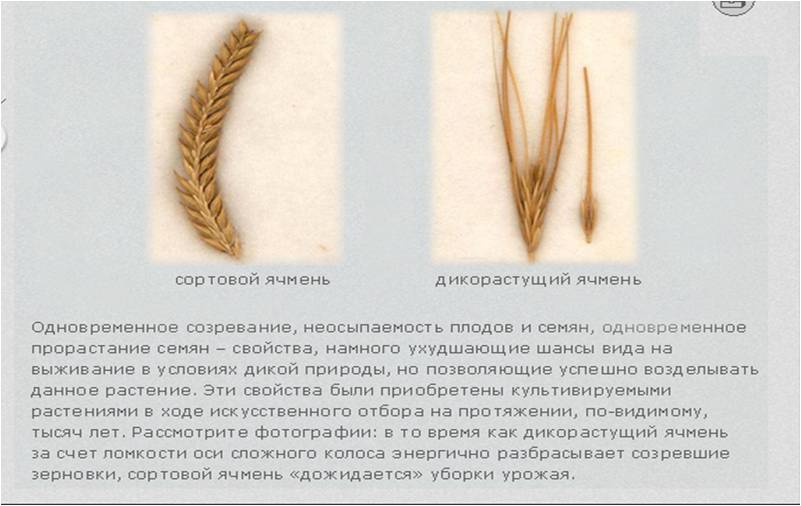 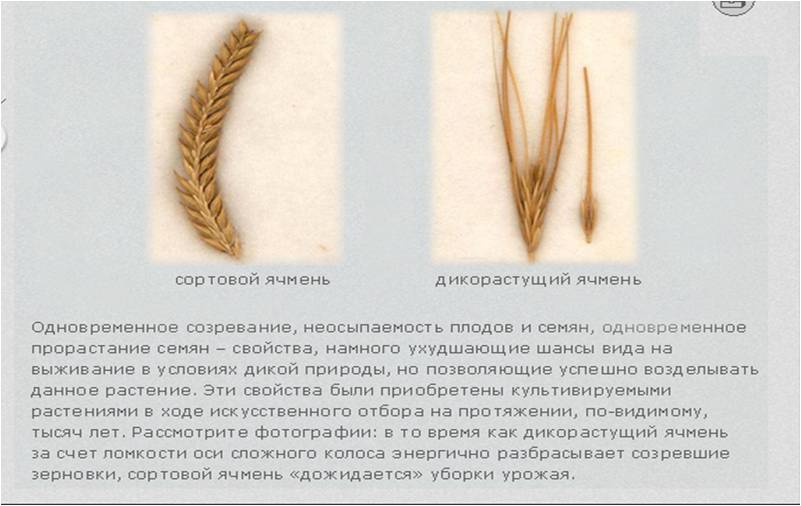 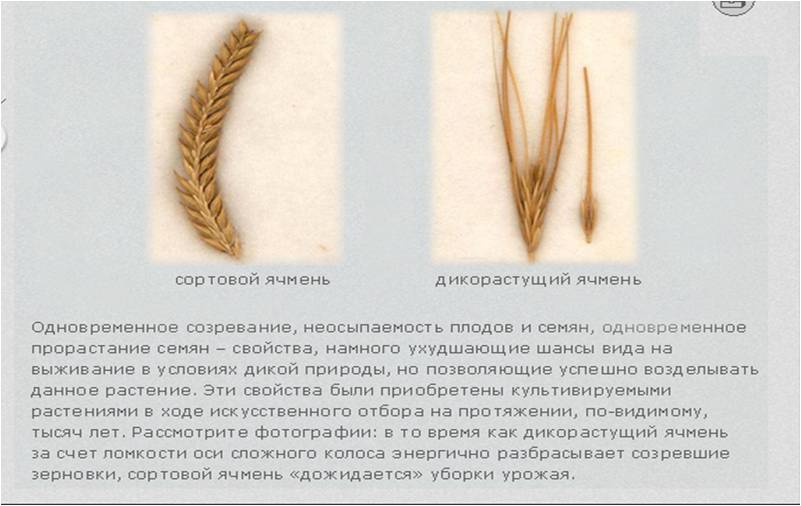 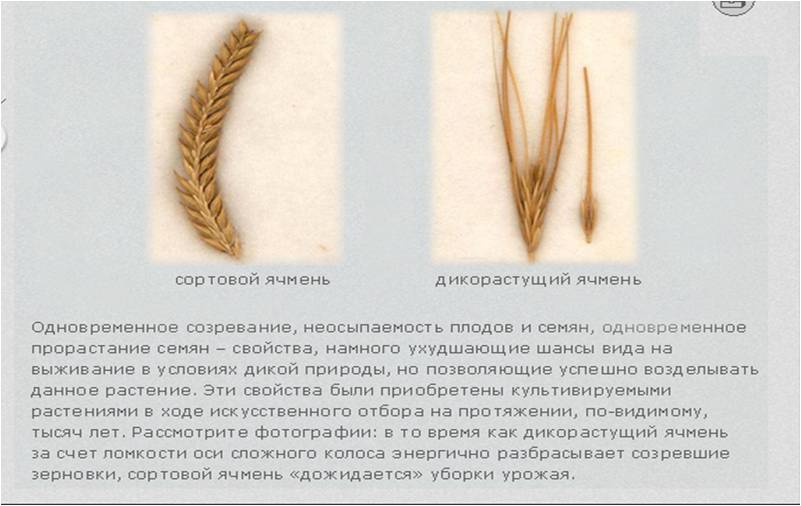 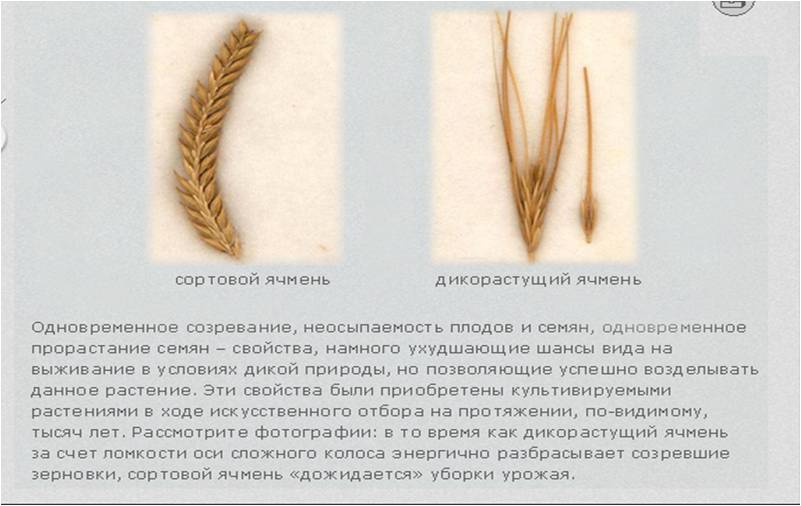 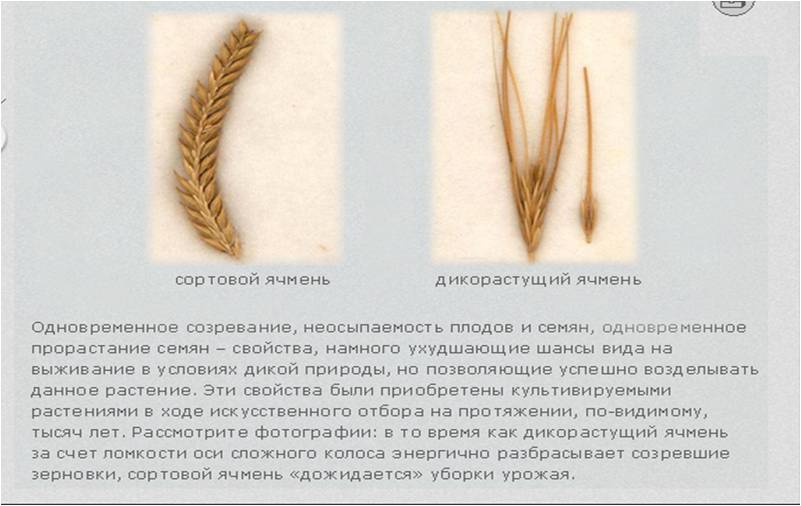 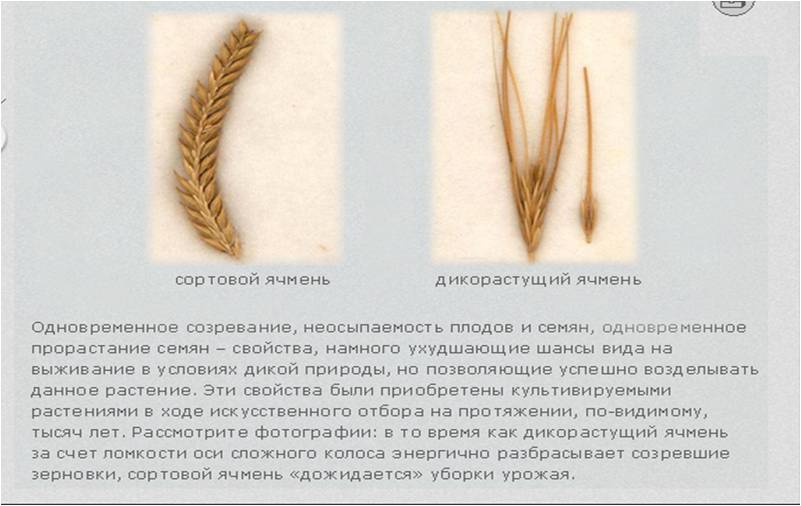 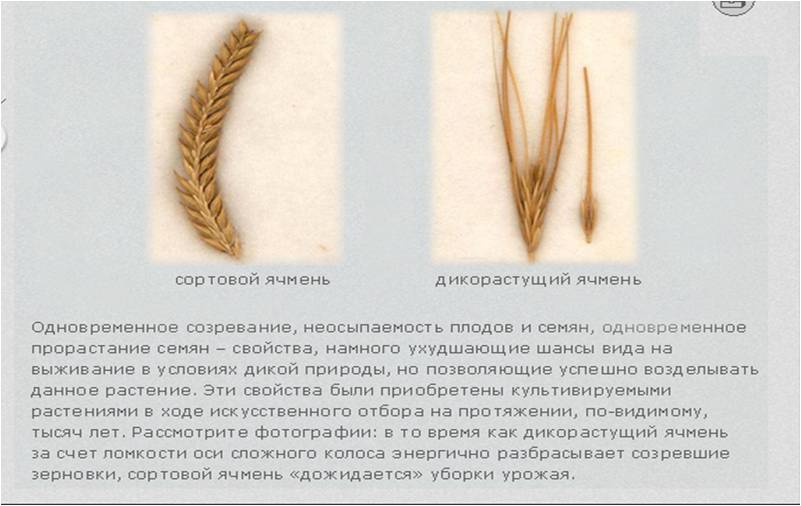 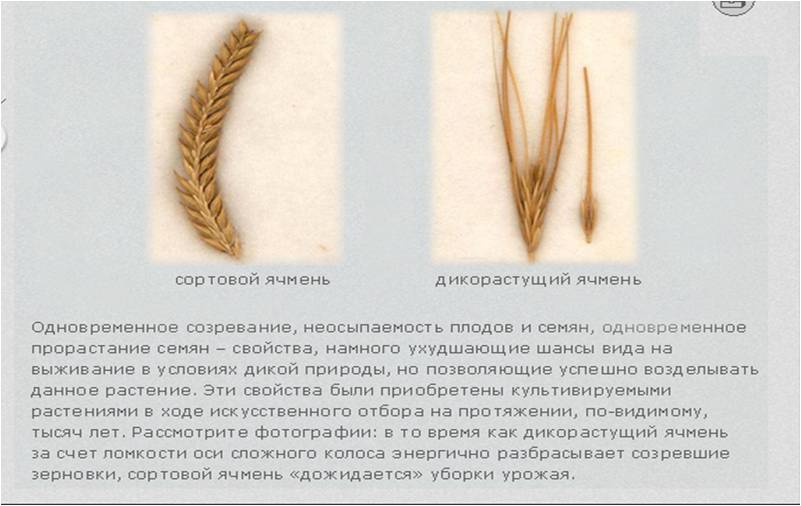 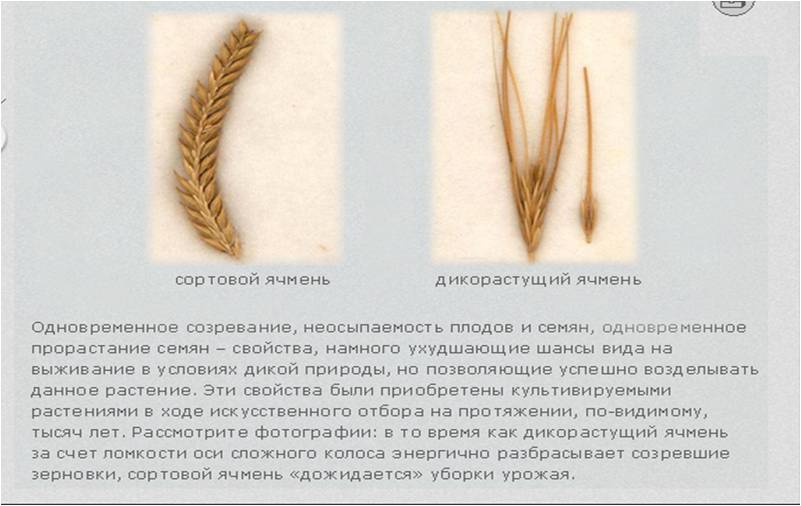 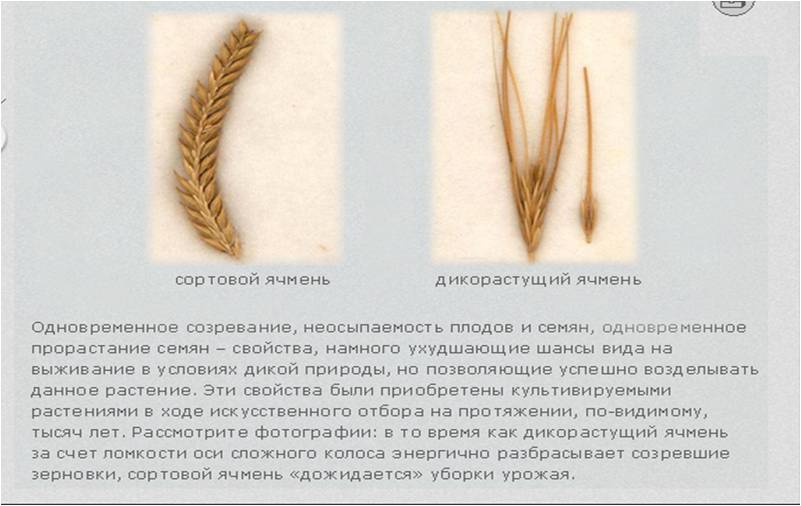 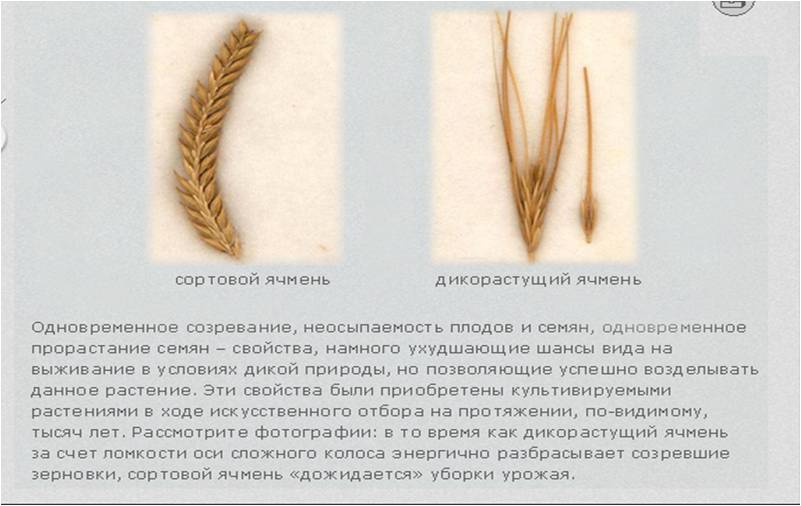 В основе работы по выведению нового сорта растений или породы животных лежит:1)наследственная изменчивость признаков у организмов;2)отбор человеком таких изменений
Изменчивость – способность организма приобретать новые признаки и свойства
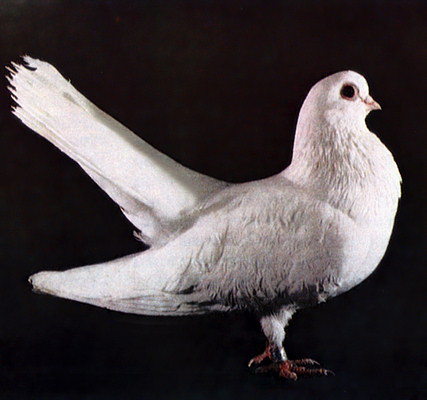 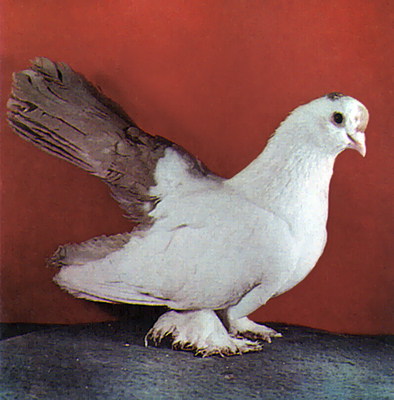 Мутации – внезапные изменения наследственных свойств организма, приводящее к изменению тех или иных его признаков
Искусственный отбор – процесс создания новых пород животных и сортов культурных растений путем систематического отбора и размножения особей с нужными для человека признаками.
Поработайте с текстом учебника на стр.364-367 и выпишите особенности методического и бессознательного видов отбора.
Селекция – наука о ….
?
Заполните вторую колонку таблицы:
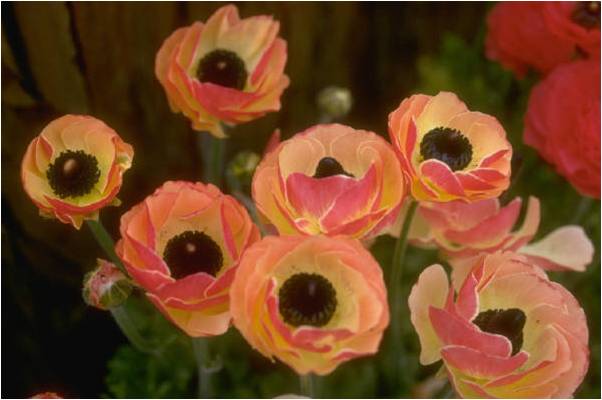 Спасибо за работу на уроке!
Маркова Лайма Валдисовна, учитель химии и биологии Усть-Язьвинской МСОШ Красновишерского района Пермского края